EDNINSKI in MNOŽINSKISAMOSTALNIKI
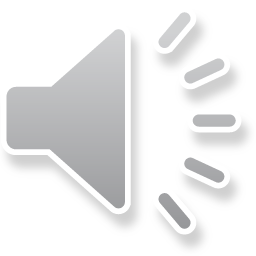 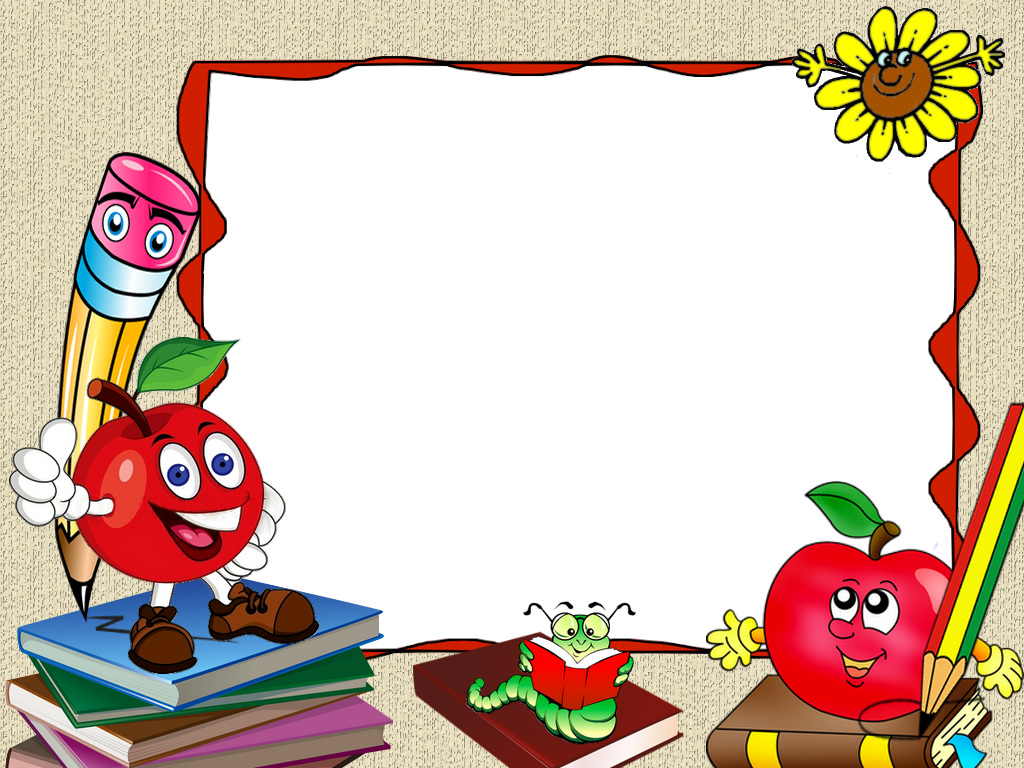 https://youtu.be/Ob2MhQeF7yU